Sentinel-2 Status Update
Current state of USGS EROS Inventory


 Tiles generated:         As of March 06, 2017                  1,130,881       
 Total size of tiles:      As of March 06, 2017                    444.94 Tb

Files (Bundles or Tiles) successfully downloaded:          653,846 (345.15 Tb)
    International Hub:                       637,627
    Scientific Hub:                              16,219

Data Ingest Statistics
  Product Files (Bundles or Tiles) Loaded:              651,697
    ESA Software Version 02.01:                               12,031
    ESA Software Version 02.02:                                 1,293
    ESA Software Version 02.04:                              638,373

Unique Sentinel-2A Users On Earth Explorer  Oct 2016-Feb 2017  15,172
Product Download Statistics
Files successfully downloaded:          653,846 (345.15T)
    International Hub:                      	637,627
    Scientific Hub:                               	 16,219

    Processing Version 02.01 and newer:     651,629 (3.30T)
    Processing version prior to 02.01:             2,217

 Product Files (Bundles or Tiles) Downloaded     Mar-2017:   29,615
    Feb-2017:                               111,258
    Jan-2017:                                 99,130
    Dec-2016:                               135,102
    Nov-2016:                               125,266
    Oct-2016:                               123,380
    Sep-2016:                                7,158
    Aug-2016:                                8,298
    Jul-2016:                                14,639
Files yet to be pulled:                40,828
    International Hub:                            2
    Scientific Hub:                         40,826

    Processing Version 02.01 and newer:     40828
    Processing Version prior to 02.01:                  0

  Total Files on ESA Data Hubs:           694,674
    International Hub:                              637,629
    Scientific Hub:                                      57,045
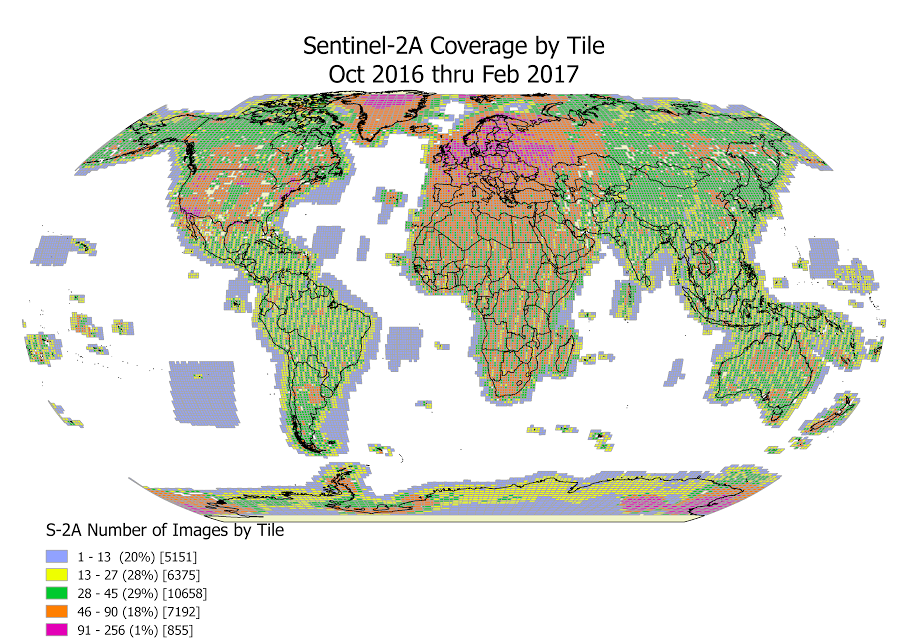 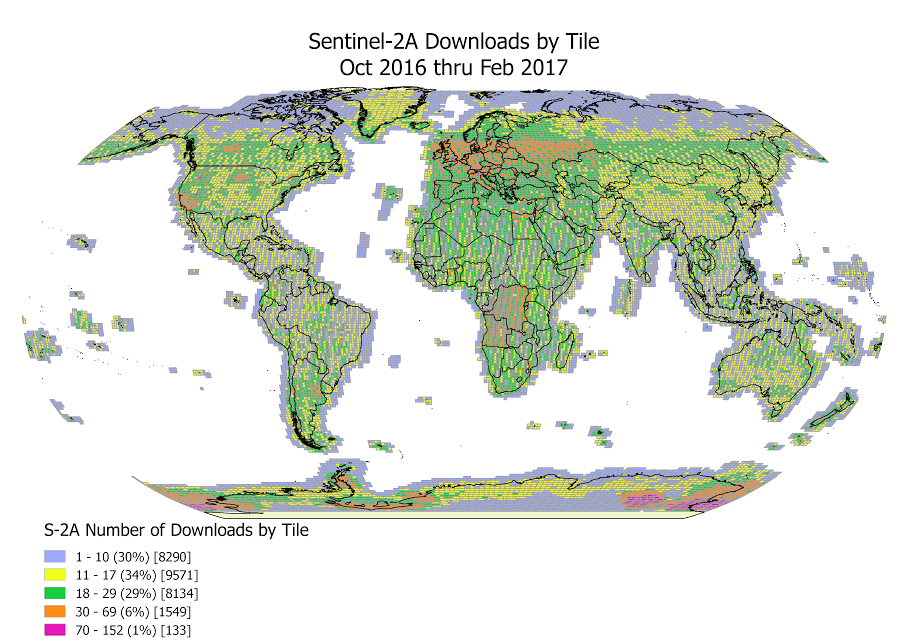